Převody jednotek délky
Výukový materiál pro 6.ročník
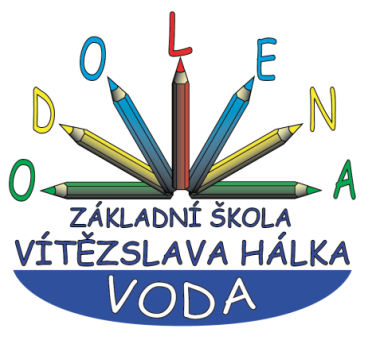 Autor materiálu: Mgr. Martin Holý     
Další šíření materiálu je možné pouze se souhlasem autora
Desetinná čísla – převody délkových jednotek
.1000
.10
.10
.10
:1000
:10
:10
:10
Základní jednotka:
metr - m
Odvozené jednotky:
kilometr - km
decimetr - dm
centimetr - cm
milimetr - mm
Vztahy mezi jednotkami délky.
kilometr
metr
decimetr
centimetr
milimetr
Desetinná čísla – převody délkových jednotek
.1000
.10
.10
.10
:1000
:10
:10
:10
Postup
kilometr
metr
decimetr
centimetr
milimetr
.
10
7,9  dm =       cm
79
,
Jednotka, na kterou převádíme, je menší, číselná hodnota bude větší – budeme násobit.
Decimetr má centimetrů 10  – budeme násobit deseti.
Násobení deseti znamená posunutí čárky o jedno místo doprava.
Výsledek tedy je
Desetinná čísla – převody délkových jednotek
.1000
.10
.10
.10
:1000
:10
:10
:10
Př.
kilometr
metr
decimetr
centimetr
milimetr
:
100
3,5
350 cm =       m
,
Jednotka, na kterou převádíme, je větší, číselná hodnota bude menší – budeme dělit.
Metr má centimetrů 100 – budeme dělit stem.
Dělení stem znamená posunutí desetinné čárky o dvě místa doleva.
Výsledek tedy je
Desetinná čísla – převody délkových jednotek
.1000
.10
.10
.10
:1000
:10
:10
:10
Př.
kilometr
metr
decimetr
centimetr
milimetr
:
1000
4,8 m =             km
0,0048
0
0
,
0
Jednotka, na kterou převádíme, je větší, číselná hodnota bude menší – budeme dělit.
Kilometr má metrů 1000 – budeme dělit tisícem.
Dělení tisícem znamená posunutí desetinné čárky o tři místa doleva.
Výsledek tedy je
Desetinná čísla – převody délkových jednotek
.1000
.10
.10
.10
:1000
:10
:10
:10
Př.
kilometr
metr
decimetr
centimetr
milimetr
1000
.
9,37     m =          mm
9370
0
,
Jednotka, na kterou převádíme, je menší, číselná hodnota bude větší – budeme násobit.
Metr má milimetrů 1000 – budeme násobit tisícem.
Násobení tisícem znamená posunutí čárky o tři místa doprava.
Výsledek tedy je
Desetinná čísla – převody délkových jednotek
.1000
.10
.10
.10
:1000
:10
:10
:10
Př.
kilometr
metr
decimetr
centimetr
milimetr
100
.
5,3   m =        cm
530
0
,
Jednotka, na kterou převádíme, je menší, číselná hodnota bude větší – budeme násobit.
Metr má centimetrů 100 – budeme násobit stem.
Násobení stem znamená posunutí čárky o dvě místa doprava.
Výsledek tedy je
Desetinná čísla – převody délkových jednotek
.1000
.10
.10
.10
:1000
:10
:10
:10
Př.
kilometr
metr
decimetr
centimetr
milimetr
:
10000
970 dm =           km
0,097
0
0
,
Jednotka, na kterou převádíme, je větší, číselná hodnota bude menší – budeme dělit.
Kilometr má decimetrů 10000 – budeme dělit deseti tisíci .
Dělení deseti tisíci znamená posunutí desetinné čárky o čtyři místa doleva.
Výsledek tedy je
Desetinná čísla – převody délkových jednotek
.1000
.10
.10
.10
:1000
:10
:10
:10
Př.
kilometr
metr
decimetr
centimetr
milimetr
: 100
. 1 000
530 mm =	   dm
 0,6 dm =		   cm
 400 cm =	   km
 500 m =		   dm
 8 dm =		   mm
5,3
1,52 km =	         m
 61 cm =		         dm
 2 200 mm =               km
 0,009 m =	         cm
0,7 km =		         cm
1 520
. 10
: 10
6
6,1
: 100 000
: 1 000 000
0,004
0,002 2
. 10
. 100
5 000
0,9
. 100
. 100 000
800
70 000
Desetinná čísla – převody délkových jednotek
.1000
.10
.10
.10
:1000
:10
:10
:10
1) Převeďte:
kilometr
metr
decimetr
centimetr
milimetr
. 100
: 10
8 m =		   cm
0,67 dm =	   cm
0,4 m =		   dm
6 km =		   m
0,9 cm =		   dm
0,75 dm =	        m
5000 mm =  	        km
85 km =	       	        m
700 cm = 	        km
205 mm =	        dm
0,075
800
. 10
: 1 000 000
6,7
0,005
. 10
. 1 000
4
85000
. 1 000
: 100 000
0,007
6 000
: 10
: 100
0,09
2,05
Desetinná čísla – převody délkových jednotek
.1000
.10
.10
.10
:1000
:10
:10
:10
2) Převeďte:
kilometr
metr
decimetr
centimetr
milimetr
. 1000
. 10
48 m =		     dm
6 300 mm =	     m
0,065 km =	     dm
400 dm =	     m
8 500 cm =	     km
90 m =		      mm
0,02 m =		      dm
3,05 cm =  	      m
8 000 dm =	      m
0,000 8 km =	      m
480
90 000
: 1000
. 10
6,3
0,2
: 100
. 10000
650
0,0305
: 10
: 10
40
800
: 100000
. 1000
0,085
0,8
Desetinná čísla – převody délkových jednotek
.1000
.10
.10
.10
:1000
:10
:10
:10
3) Převeďte:
kilometr
metr
decimetr
centimetr
milimetr
: 10
. 100
2,1
21 dm =		      m
24,6 mm =	      m
8,1 m =		      cm
0,031 km =	      m
0,36 m =		      mm
8 dm =		    mm
0,02 cm =   	    mm
420 dm =	    km
56 cm =		    m
1 200 m =	    km
800
: 1000
. 10
0,0246
0,2
. 100
: 10000
810
0,042
. 1000
: 100
31
0,56
. 1000
: 1000
360
1,2
Desetinná čísla – převody délkových jednotek
4) Nalezněte a opravte chyby:
. 100
: 100
14 m = 1 400 cm
1,5 km =	 1 500 m
159 mm = 1,59 m
2 590 m = 2,59 km
3,5 km =	 35 000 dm
0,8 m =	80 mm
8,6 dm =  0,86 m
300 m = 3 km
38 cm = 0,38 m
1 500 dm = 0,15 km
0,04 cm = 0,4 mm
9 dm = 90 mm
0,52 m = 520 mm
0,042 km = 420 m
24 m = 2 400 cm
82,4 mm = 0,0824 m
. 1000
: 10000
0,159
: 1000
. 10
900
: 1000
. 100
. 10000
. 1000
800
42
. 1000
. 1000
: 10
. 100
0,3
: 1000
: 1000
Desetinná čísla – převody délkových jednotek
.1000
.10
.10
.10
:1000
:10
:10
:10
5) Doplňte správné jednotky:
kilometr
metr
decimetr
centimetr
milimetr
m
3,5 dm = 0,35   
0,62 m = 620
810 m = 0,81
310 mm = 3,1
0,036 km = 36
8,5 dm = 0,85
0,09 cm = 0,9   	    
790 dm = 79	    
0,56 cm = 5,6		    
45 mm = 0,45
m
mm
mm
km
m
dm
mm
m
dm
Desetinná čísla – převody délkových jednotek
6) Převeďte:
480
2,1
a) 48 m =		     dm
 b) 6 300 mm =	     m
 c) 0,065 km =		     dm
 d) 400 dm =		     m
 e) 8 500 cm =		     km
 f) 90 m =		     mm
 g) 0,02 m =		     dm
 h) 3,05 cm =  	                 m
 i) 8 000 dm =		     m
 j) 0,000 8 km =	     m
k) 21 dm =		    m
l) 24,6 mm =	                 m
m) 18 m =		    cm
n) 0,031 km =  	    m
o) 0,36 m =		    mm
p) 8 dm =		    mm
q) 0,02 cm =    	    mm
r) 420 dm =		    km
s) 56 cm =		    m
t) 1 200 m =		    km
6,3
0,024 6
650
1800
40
31
360
0,085
90 000
800
0,2
0,2
0,030 5
0,042
800
0,56
1,2
0,8
Desetinná čísla – převody délkových jednotek
7) Převeďte:
1 400
a) 14 m =		     cm
 b) 1,5 km =		     m
 c) 159 cm =		     m
 d) 2 596 mm =	     m
 e) 3,5 km =		     m
 f) 0,8 m =		     mm
 g) 58,6 km =		     m
 h) 295 m =	                 km
 i) 6,5 m =		     cm
j) 382 cm =		     m
k) 38 cm =		    m
 l) 150 dm =		    km
 m) 0,04 cm =		    mm
 n) 9 dm =		    mm
 o) 0,52 m =		    mm
 p) 0,042 km = 	    m
 q) 24 m =   	                cm
 r) 82,4 mm =  	    m
 s) 73 dm =		    m
 t) 8 900 m =		    km
0,38
1 500
0,015
0,4
1,59
2,596
900
3 500
520
800
42
2 400
58 600
0,295
0,082 4
650
7,3
3,82
8,9
Desetinná čísla – převody délkových jednotek
8) Na atletickém ovále dlouhém 250 m se běží závod na 3 km. 
    Na kolik okruhů se závod běží?


9) Kolik metrů měřila kláda, kterou jsme rozřezali na celkem 15
    třiceticentimetrových polen?  


10) Míša chce uplést mamince k vánocům šálu dlouhou 1,2 m.
       Kolik cm ji zbývá uplést, jestliže v sobotu upletla 30 cm a 
       v neděli 4 dm?


11) Kolik kroků dlouhých 80 cm musíme udělat, chceme-li urazit
      vzdálenost 400 m.
x = 3000 : 250 = 12 kol
x = 15 . 30 = 450 cm = 4,5 m
x = 120 – 30 – 40 = 50 cm
x = 40000 : 80 = 500 kroků
Desetinná čísla – převody délkových jednotek
12) Jirka to má do školy 850 m. Protože je před domem rozkopaný 
    chodník, musel obejít celý panelák a urazil dnes 1,1 km. O kolik m
    si prodloužil cestu?


13) Kolik km měří celý triatlonový závod, jestliže se 500 m plave, 
       25 km se jede na kole a 4 500 m se běží?  


14) Z latě dlouhé 2,5 m jsme nařezali 3 tyčky k rajčatům dlouhé 7 dm.
     Kolik cm z latě nám zbylo ?


15) Brněnský okruh měří 4 250 m. Na kolik km byl nedělní závod,
      jestliže se jel na 10 kol?
x = 1100 - 850 = 250 m
x = 0,5 + 25 + 4,5 = 30 km
x = 250 - 3 . 70 = 40 cm
x = 4,25 . 10 = 42,5 km